محادثة عن: النَّاسِك وَالضَّيْف
Dr. Ehab Atta
1
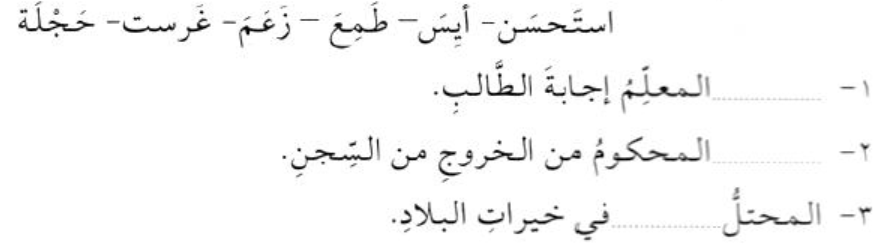 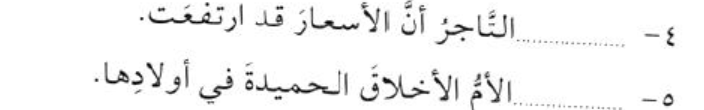 2
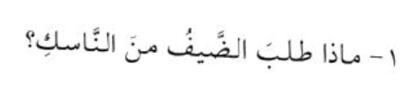 2020-09-27
3
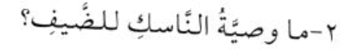 2020-09-27
4
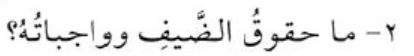 5
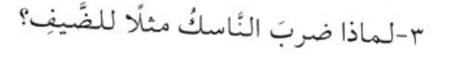 2020-09-27
6
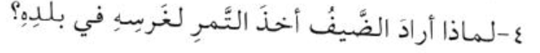 2020-09-27
7
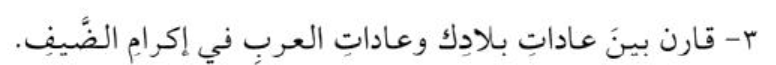 8
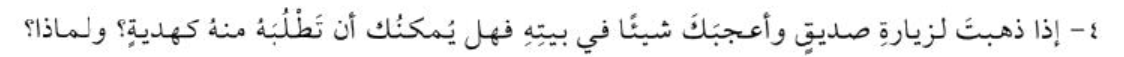 9
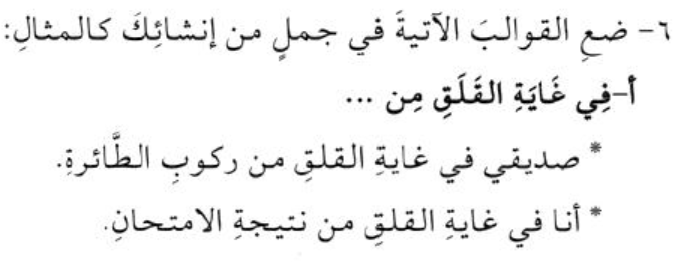 10
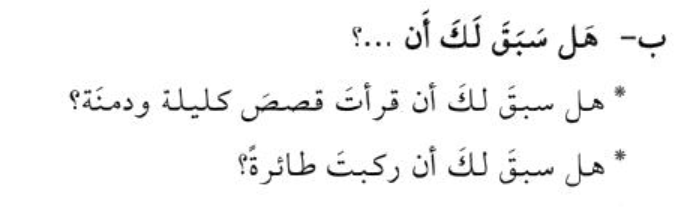 11
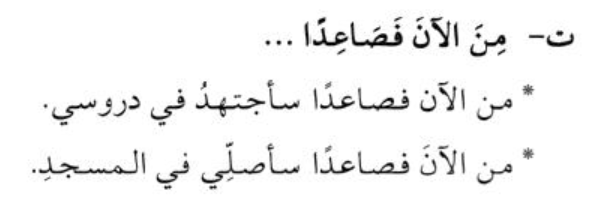 12
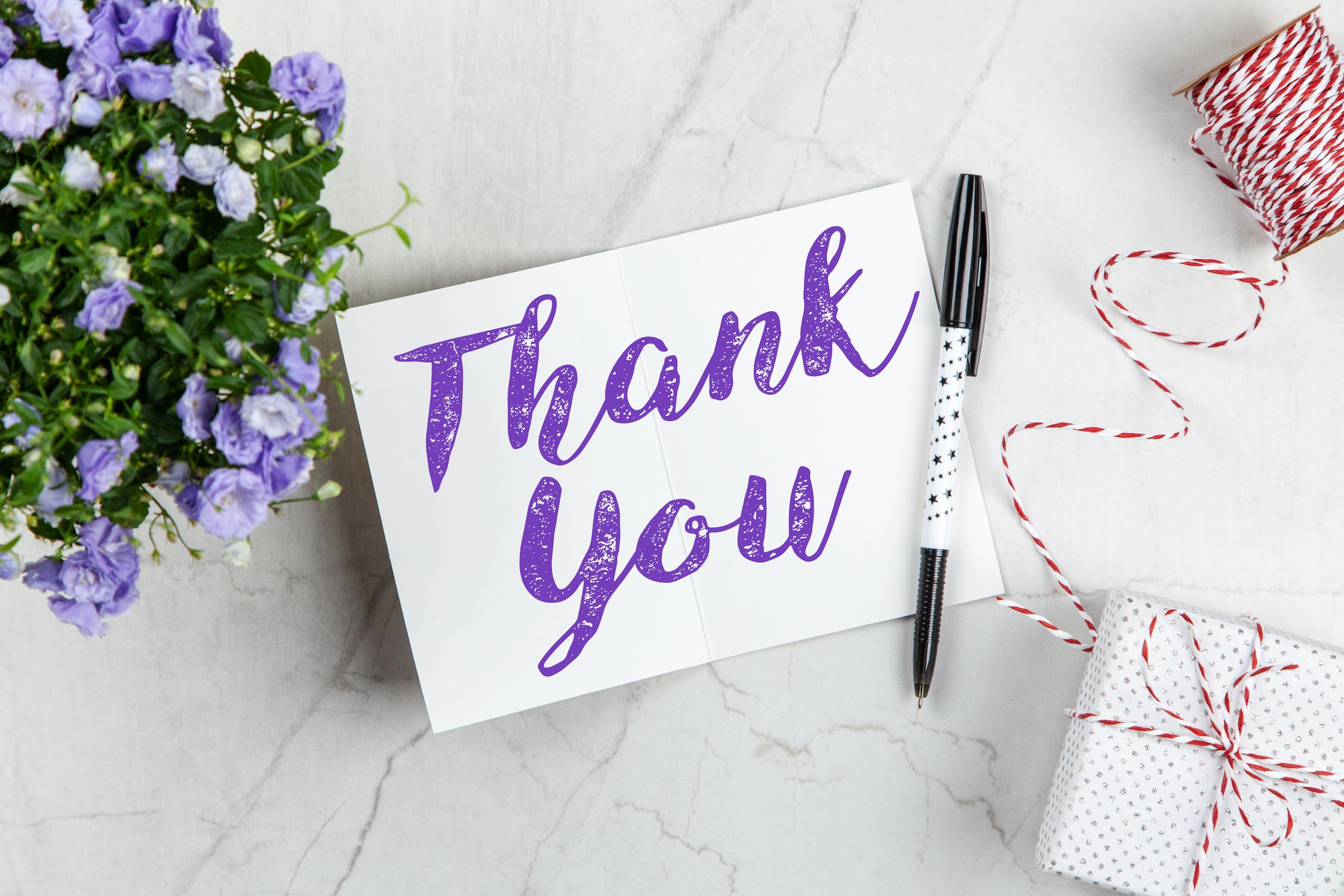 13